Figure 3 Injury-related changes in GFAP-positive cells and CD68-positive cells. (A and B) Immunofluroescent staining ...
Chem Senses, Volume 34, Issue 7, September 2009, Pages 573–580, https://doi.org/10.1093/chemse/bjp038
The content of this slide may be subject to copyright: please see the slide notes for details.
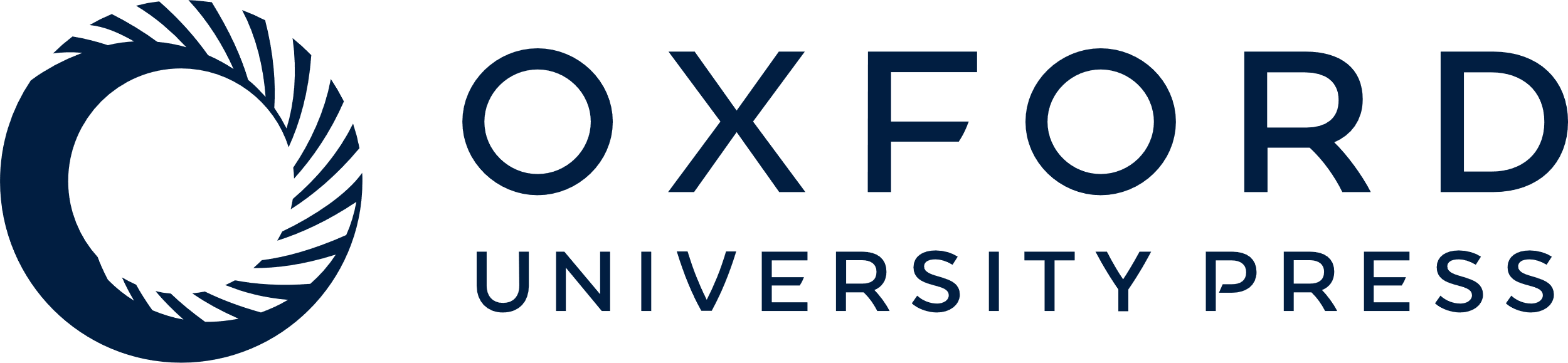 [Speaker Notes: Figure 3 Injury-related changes in GFAP-positive cells and CD68-positive cells. (A and B) Immunofluroescent staining of olfactory bulb sections from control and NTx-lesioned sides showing increases in GFAP-positive cells (red color), associated with mainly astrocytes, and CD68-positive cells (green color), associated with mainly macrophages at 42 days after NTx injury. Higher magnification images of GFAP-positive cells and CD68-positive cells (see bottom images) were used for cell counting. (C and D) Quantitative measurements (means ± standard deviation) showing the time course of changes and differences between mild and severe injury. **P < 0.01, ***P < 0.005.


Unless provided in the caption above, the following copyright applies to the content of this slide: © The Author 2009. Published by Oxford University Press. All rights reserved. For permissions, please e-mail: journals.permissions@oxfordjournals.org]